第一章　特殊平行四边形
正方形的性质与判定
第2课时
WWW.PPT818.COM
知识点1　用定义判定正方形
1.如果要证明平行四边形 A  B  C  D 为正方形,那么我们需要在四边形 A  B  C  D 是平行四边形的基础上,进一步证明( B )
 A . A  B = B  D 且 A  C ⊥ B  D 
 B .∠ A =∠ B 且 A  B = A  D 
 C .∠ A =∠ B 且 A  C = B  D 
 D . A  C 和 B  D 互相垂直平分
2.已知四边形 A  B  C  D 中,∠ A =∠ B =∠ C =90°,若使四边形 A  B  C  D 是正方形,则还需加上一个条件　 A  B = B  C (答案不唯一)　.
知识点2　有一个角是直角的菱形是正方形
3.如图,正方形 A  B  C  D 的对角线 A  C , B  D 相交于点O,过点 B 作 A  C 的平行线,过点 C 作 D  B 的平行线,它们相交于点E.求证:四边形O B E C 是正方形.
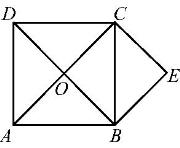 4.如图,有4个动点E,F,G,H分别从正方形 A  B  C  D 的4个顶点出发,沿着 A  B , B  C , C  D , D  A 以同样的速度向 B , C , D , A 各点移动.请判断四边形EFGH的形状.
解:由题可知 A E= B F= C G= D H.
∵四边形 A  B  C  D 是正方形,
∴∠ A =∠ B =∠ C =∠ D =90°, A  B = B  C = C  D = D  A ,
∴ A H= D G= C F= B E,
∴Rt△ A EH≌Rt△ D HG≌Rt△ C GF≌Rt△ B FE,
∴EF=EH=HG=GF,∠EH A =∠HG D ,
∴四边形EFGH是菱形.
∵∠EH A =∠HG D ,∠HG D +∠GH D =90°,
∴∠EH A +∠GH D =90°,∴∠EHG=90°,
∴菱形EFGH是正方形.
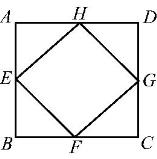 知识点3　有一组邻边相等的矩形是正方形
5.如图,在矩形纸片 A  B  C  D 中, A  B =6 cm, B  C =8 cm.现将其沿 A E对折,使得点 B 落在边 A  D 上的点 B 1处,折痕与边 B  C 交于点E,则 C E的长为( D )
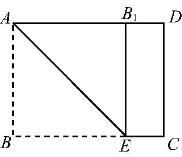 A .6 cm	 B .4 cm
 C .3 cm	 D .2 cm
6.(教材母题变式)矩形 A  B  C  D 的对角线 A  C , B  D 相交于点O,请你添加一个适当的条件　 A  B = B  C (答案不唯一)　,使其成为正方形.(只填一个即可)
7.如图,在Rt△ A  B  C 中,∠ C =90°,∠ C  A  B ,∠ A  B  C 的平分线交于点 D , D E⊥ B  C 于点E, D F⊥ A  C 于点F.求证:四边形 C E D F是正方形.
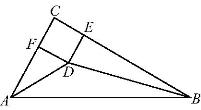 证明:过点 D 作 D G⊥ A  B 于点G.
∵ A  D 平分∠ B  A  C , D F⊥ A  C ,∴ D F= D G.
同理 D E= D G,∴ D F= D E.
易知∠ C =∠ D F C =∠ D E C =90°,
∴四边形 C E D F是矩形.
又∵ D F= D E,∴矩形 C E D F是正方形.
8.若顺次连接四边形 A  B  C  D 各边中点所得四边形是正方形,则四边形 A  B  C  D 一定是( D )
 A .矩形
 B .对角线互相垂直的四边形
 C .菱形
 D .对角线互相垂直平分且相等的四边形
9.如图,以 A , B 为其中两个顶点作位置不同的正方形,一共可以作( C )
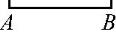 A .1个	 B .2个	 C .3个	 D .4个
10.如图, A  D 是△ A  B  C 的角平分线, D E, D F分别是△ A  B  D 和△ A  C  D 的高,则下列结论:
①O A =O D ;② A  D ⊥EF;③ A E+ D F= A F+ D E;④当∠ B  A  C =90°时,四边形 A E D F是正方形.
其中一定正确的是( B )
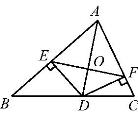 A .①②③	 B .②③④	
 C .①③④	 D .①②③④
11.如图,正方形 A  B  C  D 的边长为6 cm,对角线 A  C , B  D 相交于点O,过点O的任一直线EF分别交边 A  B , C  D 于点E,F,则阴影部分的面积是　9 cm2　.
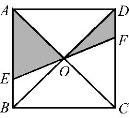 12.如图,在矩形 A  B  C  D 中, A E平分∠ B  A  D ,交 B  C 于点E,过点E作EF⊥ A  D 于点F,连接 B F交 A E于点P,连接P D .求证:四边形 A  B EF是正方形.
证明:∵四边形 A  B  C  D 是矩形,
∴∠F A  B =∠ A  B E=90°, A F∥ B E.
∵EF⊥ A  D ,∴∠F A  B =∠ A  B E=∠ A FE=90°,
∴四边形 A  B EF是矩形.
∵ A E平分∠ B  A  D , A F∥ B E,
∴∠F A E=∠ B  A E,∠F A E=∠ A E B ,
∴∠ B  A E=∠ A E B ,∴ A  B = B E,
∴矩形 A  B EF是正方形.
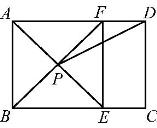 13.如图,在Rt△ A  B  C 中,∠ A  C  B =90°,过点 C 的直线MN∥ A  B , D 为 A  B 边上一点,过点 D 作 D E⊥ B  C ,交直线MN于点E,垂足为F,连接 C  D , B E.
(1)求证: C E= A  D .
(2)填空:
①当 A  B =　2　 B  D 时,四边形 B E C  D 是菱形; 
②在①的基础上,当∠ A 的度数为　45°　时,四边形 B E C  D 是正方形.
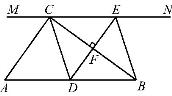 解:(1)∵ D E⊥ B  C ,∴∠ D F B =90°,
∵∠ A  C  B =90°,∴∠ A  C  B =∠ D F B ,∴ A  C ∥ D E,
∵MN∥ A  B ,即 C E∥ A  D ,
∴四边形 A  D E C 是平行四边形,∴ C E= A  D .
(2)①理由:略.
②理由:略.